Joiaverde10.04.2025
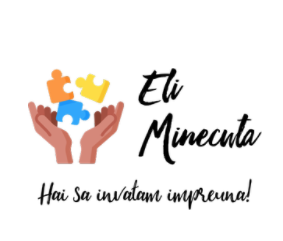 Prof. Mînecuță Elisabeta
START!
https://wordwall.net/resource/72110046
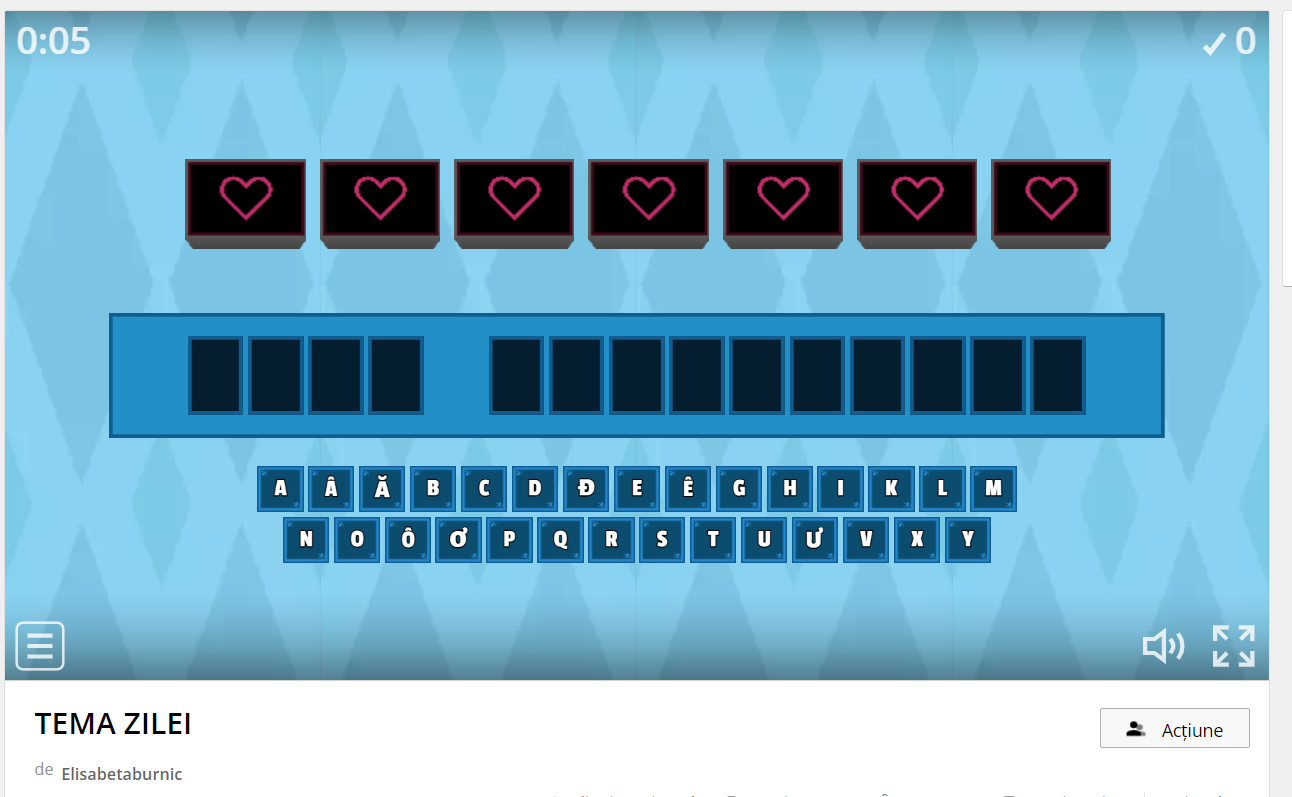 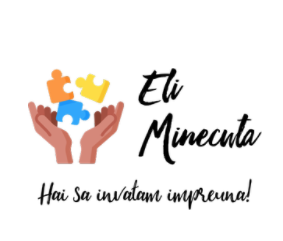 Table of contents
01
02
Hora reciclarii
COMPREST
Activitate cu specialiști
Video
04
03
Verificare
3 R
Vizionare filme educative
Jocuri digitale
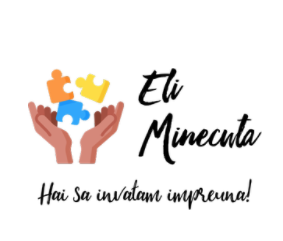 Link-uri
https://www.youtube.com/watch?v=NsfTgHirw48
https://view.livresq.com/view/5eecfbef4099f4181e5d9431/
https://quizizz.com/join/quiz/62443a7619f1a2001da07dd7/start?studentShare=true
https://learningapps.org/view26181603
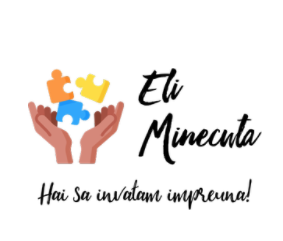 Să reciclăm!
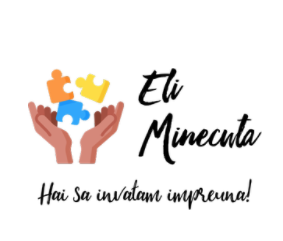